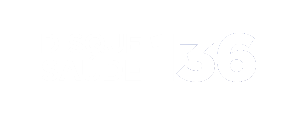 Política Nacional Saúde Suplementar - PNSS
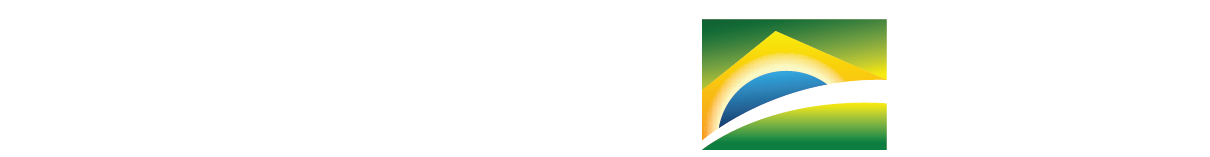 Pandemia COVID-19
Base Legal

Lei 9.656/98 (Lei Geral dos Planos de Saúde)
Art. 35-A.  Fica criado o Conselho de Saúde Suplementar - CONSU, órgão colegiado integrante da estrutura regimental do Ministério da Saúde, com competência para: (Vigência) (Incluído pela Medida Provisória nº 2.177-44, de 2001)
I - estabelecer e supervisionar a execução de políticas e diretrizes gerais do setor de saúde suplementar; (Incluído pela Medida Provisória nº 2.177-44, de 2001) (...)
III - supervisionar e acompanhar as ações e o funcionamento da ANS; (Incluído pela Medida Provisória nº 2.177-44, de 2001)

Decreto nº 10.236/20 (Aprova o RI do CONSU)
Art. 2º  Compete ao Consu:
I - estabelecer e supervisionar a implementação e a execução de políticas e diretrizes gerais do setor de saúde suplementar; (...)
III - supervisionar e acompanhar as ações e o funcionamento da ANS;
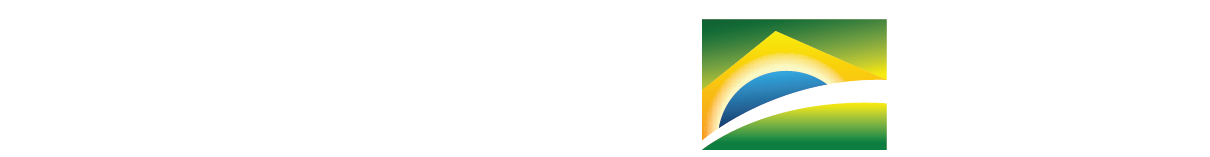 Sobre a Política

Competências CONSU – Política e diretrizes

Aprovação de uma Política Nacional com foco  em ações relacionadas ao enfrentamento da pandemia

Estrutura: Princípio, Objetivos e Diretrizes Gerais

Definição de diretrizes aptas a serem acompanhadas

Competência ANS – Ações regulatórias
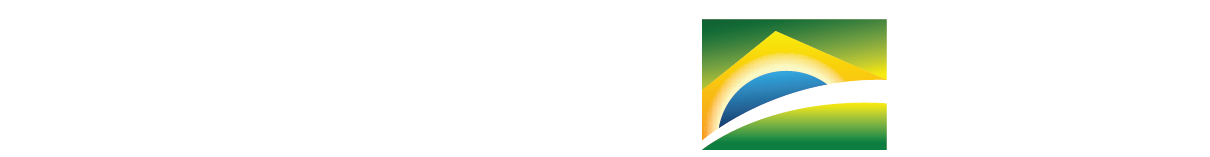 Princípios

1. Respeito à dignidade da pessoa humana
2. Integração com o SUS, em especial com as ações de enfrentamento à pandemia do COVID-19
3. Excelência da prestação de serviços de saúde
4. Transparência nas informações à sociedade
5. Responsabilidade econômico-financeira
6. Reconhecimento da vulnerabilidade do consumidor
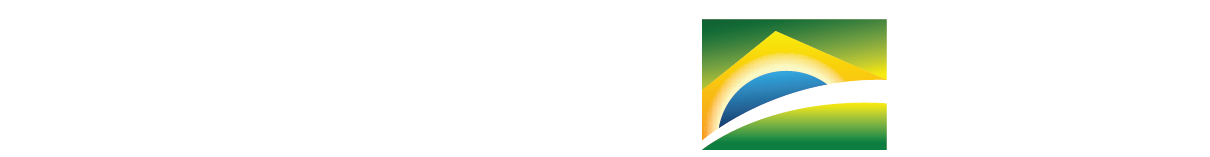 Objetivos

1. Integrar o sistema de Saúde Suplementar com as ações do Sistema Único de Saúde – SUS, em especial às relacionadas à pandemia do COVID-19;

2. Promover o atendimento à saúde objetivando o melhor desfecho clínico, com o custo adequado e atenção especial à experiência do paciente;

3. Garantir o atendimento à saúde em prazos razoáveis, condizentes às necessidades do paciente e aos contratos, observada a sua função social e vulnerabilidade do consumidor;
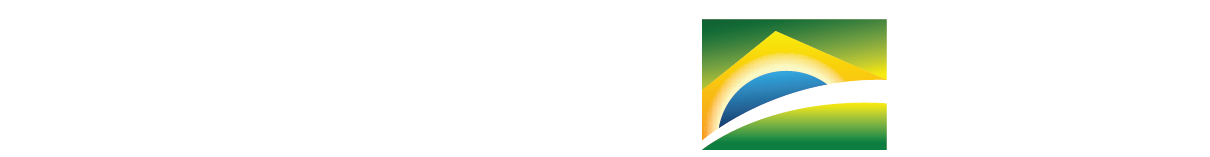 Objetivos


4. Proporcionar ambiente de intermediação buscando a solução de conflitos no relacionamento entre operadoras e prestadores de serviços de saúde;

5. Garantir a previsibilidade dos reajustes das contraprestações na Saúde Suplementar;

6. Contribuir para o desenvolvimento sustentável do setor de Saúde Privada do país
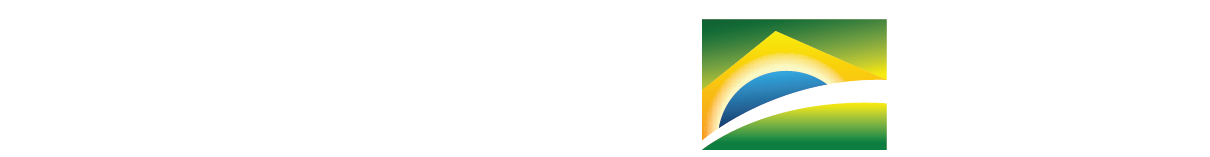 Diretrizes Gerais

Estabelecimento de ações que visem o desestímulo ao atendimento de beneficiários de planos de saúde no SUS, no limite das coberturas contratadas 

Exemplos: retirada de beneficiários do SUS

Como medir: redução da taxa de utilização do SUS

Objetivo: Integrar o sistema de Saúde Suplementar com as ações do Sistema Único de Saúde – SUS, em especial às relacionadas à pandemia do COVID-19
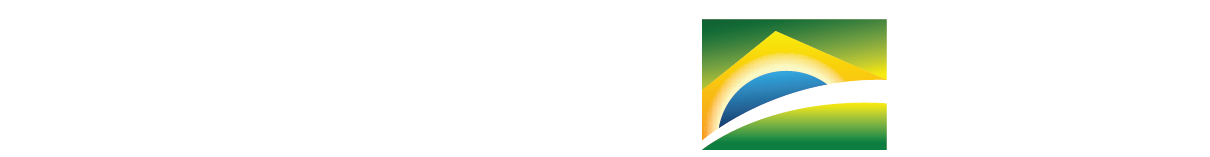 Diretrizes Gerais

2. Monitorar e integrar as informações da rede privada de serviços de saúde ao SUS, em especial com relação aos dados de atenção à saúde e ocupação de leitos (2)

Exemplos: monitoramento de leitos privados e consórcio de indicadores

Como medir: aumento percentual preenchimento e percentual de divulgação da rede privada

Objetivo: Promover o atendimento à saúde objetivando o melhor desfecho clínico, com o custo adequado e atenção especial à experiência do paciente;
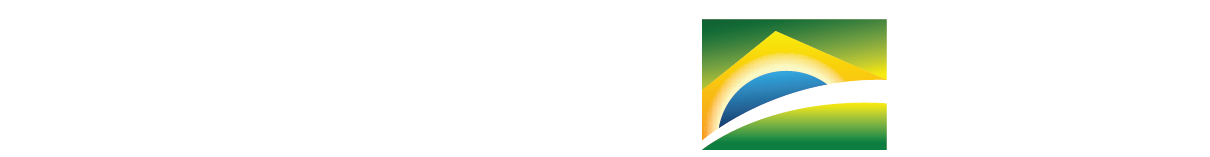 Diretrizes Gerais

3. Empreender ações que visem garantir o atendimento, em prazos razoáveis, às necessidades de tratamento dos pacientes

Exemplos: monitoramento da garantia de atendimento

Como medir: taxa percentual de reclamações

Objetivo: Garantir o atendimento à saúde em prazos razoáveis, condizentes às necessidades do paciente e aos contratos, observada a sua função social e vulnerabilidade do consumidor
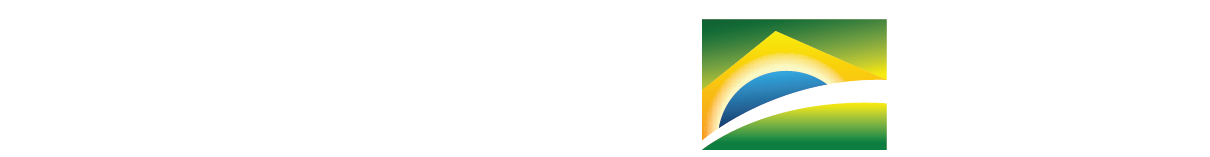 Diretrizes Gerais

4. Estabelecer mecanismos que busquem reforçar o cumprimento das coberturas contratadas pelos consumidores 

Exemplos: NIP/Fiscalização

Como medir: taxa de efetividade

Objetivo: Garantir o atendimento à saúde em prazos razoáveis, condizentes às necessidades do paciente e aos contratos, observada a sua função social e vulnerabilidade do consumidor
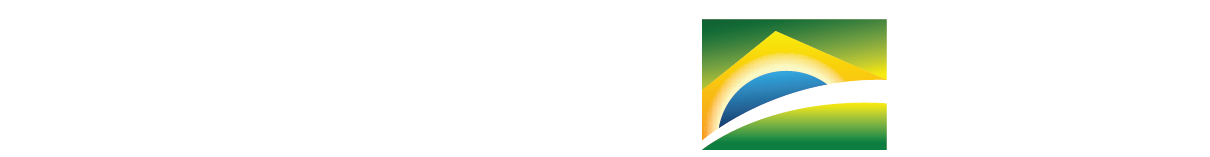 Diretrizes Gerais

5. Estabelecer mecanismos que busquem solucionar conflitos no relacionamento entre operadoras e prestadores de serviços de saúde

Exemplos: Canal e medição da resolutividade demandas prestadores

Como medir: taxa de efetividade

Objetivo: Proporcionar ambiente de intermediação buscando a solução de conflitos no relacionamento entre operadoras e prestadores de serviços de saúde
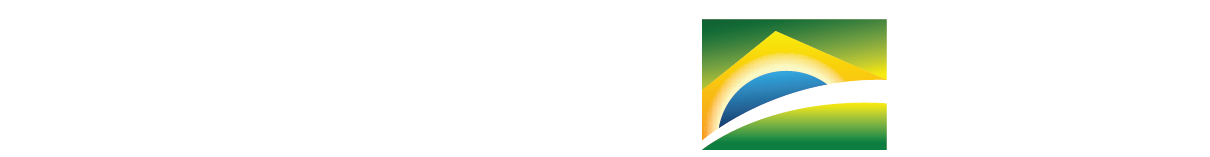 Diretrizes Gerais

6. Promover maior transparência das informações acerca dos reajustes das contraprestações à sociedade (5)

Exemplos: Divulgação trimestral de prévia por OPS e tipo de contratação

Como medir: indicador que mensure periodicidade da informação

Objetivo: Garantir a previsibilidade dos reajustes das contraprestações na Saúde Suplementar
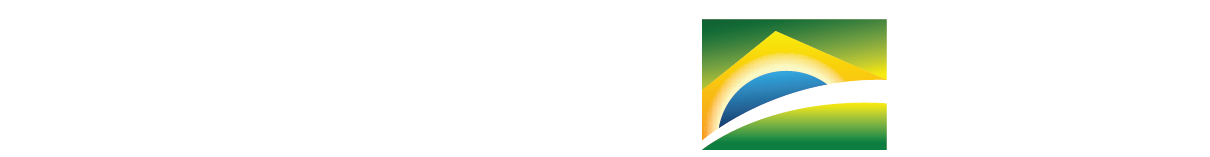 Diretrizes Gerais

7. Promover ambiente regulatório que fomente o aumento do acesso ao setor de saúde suplementar

Exemplos: Simplificação regulatória/revisão segmentações

Como medir: número de beneficiários na saúde suplementar

Objetivo: Contribuir para o desenvolvimento sustentável do setor de Saúde Privada do país
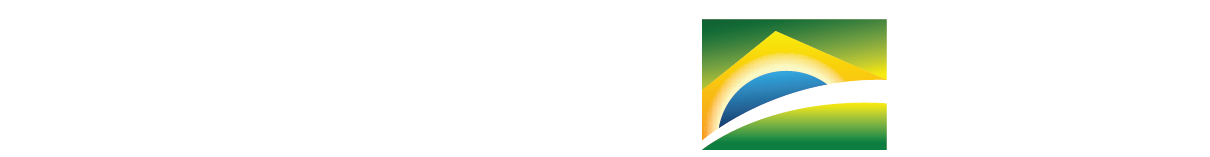 Diretrizes Gerais

8. Reforçar as garantias financeiras, através dos instrumentos de regulação prudencial, das operações no setor de saúde suplementar

Exemplos: Reforço do provisionamento do setor

Como medir: indicadores de provisionamento

Objetivo: Contribuir para o desenvolvimento sustentável do setor de Saúde Privada do país
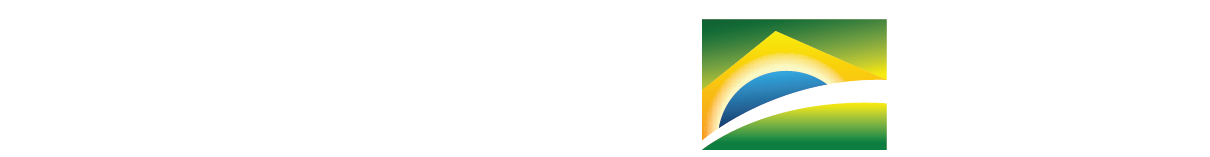 Próximos passos:

Aprovação da Consulta Pública por 15 dias na 1ª reunião do CONSU

Elaboração do Relatório e proposta final para submissão ao CONSU na 2ª reunião

Edição de resolução CONSU com a Política

Integração da política com as ações da ANS
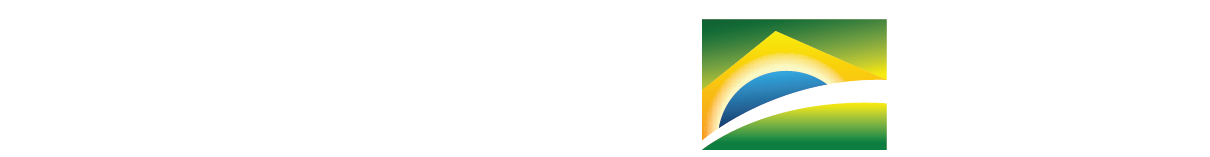